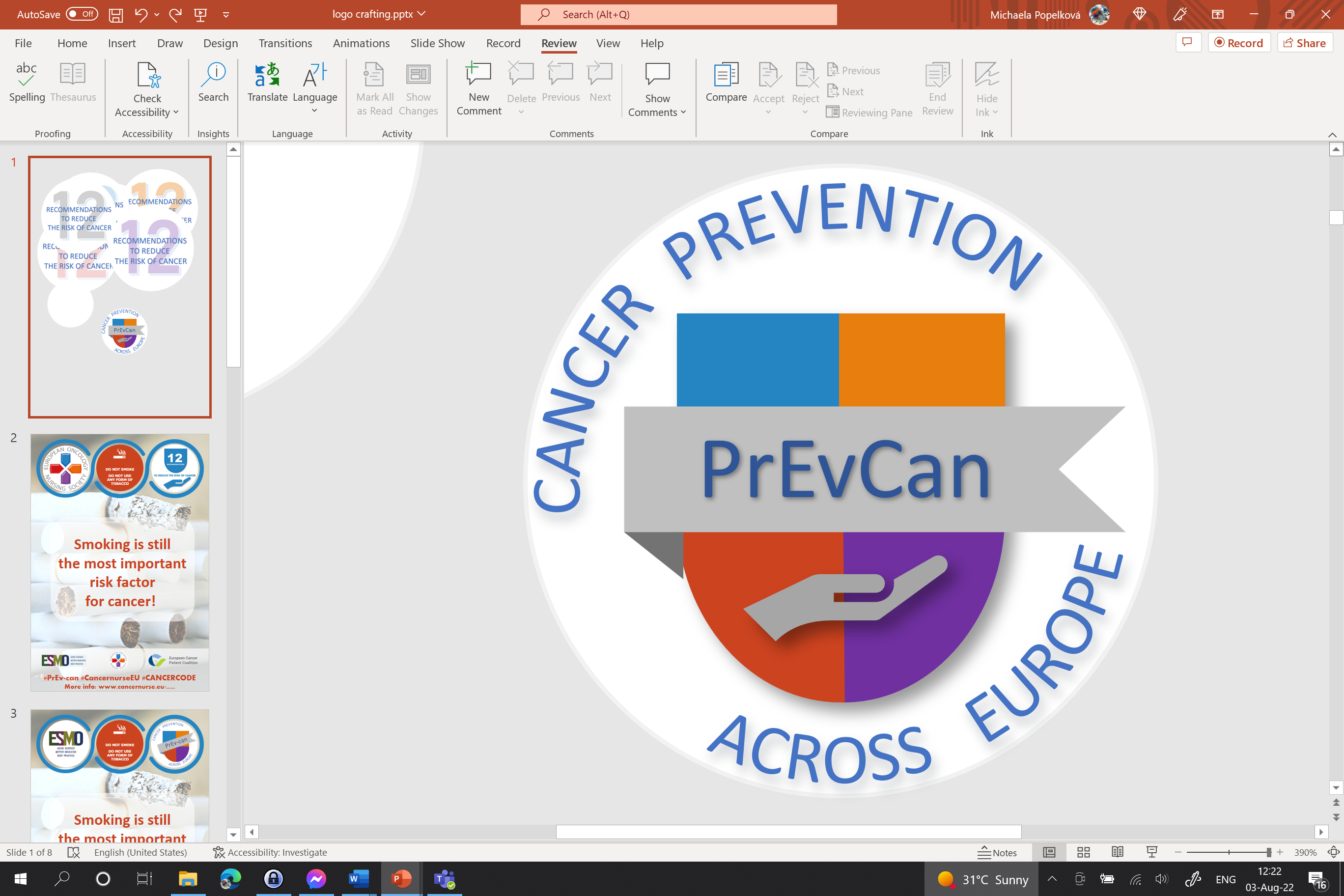 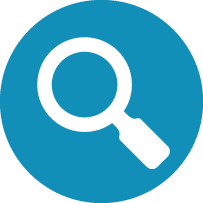 FOGADJA EL A MEGHÍVÁST ÉS VEGYEN RÉSZT SZERVEZETT RÁKSZŰRÉSEN
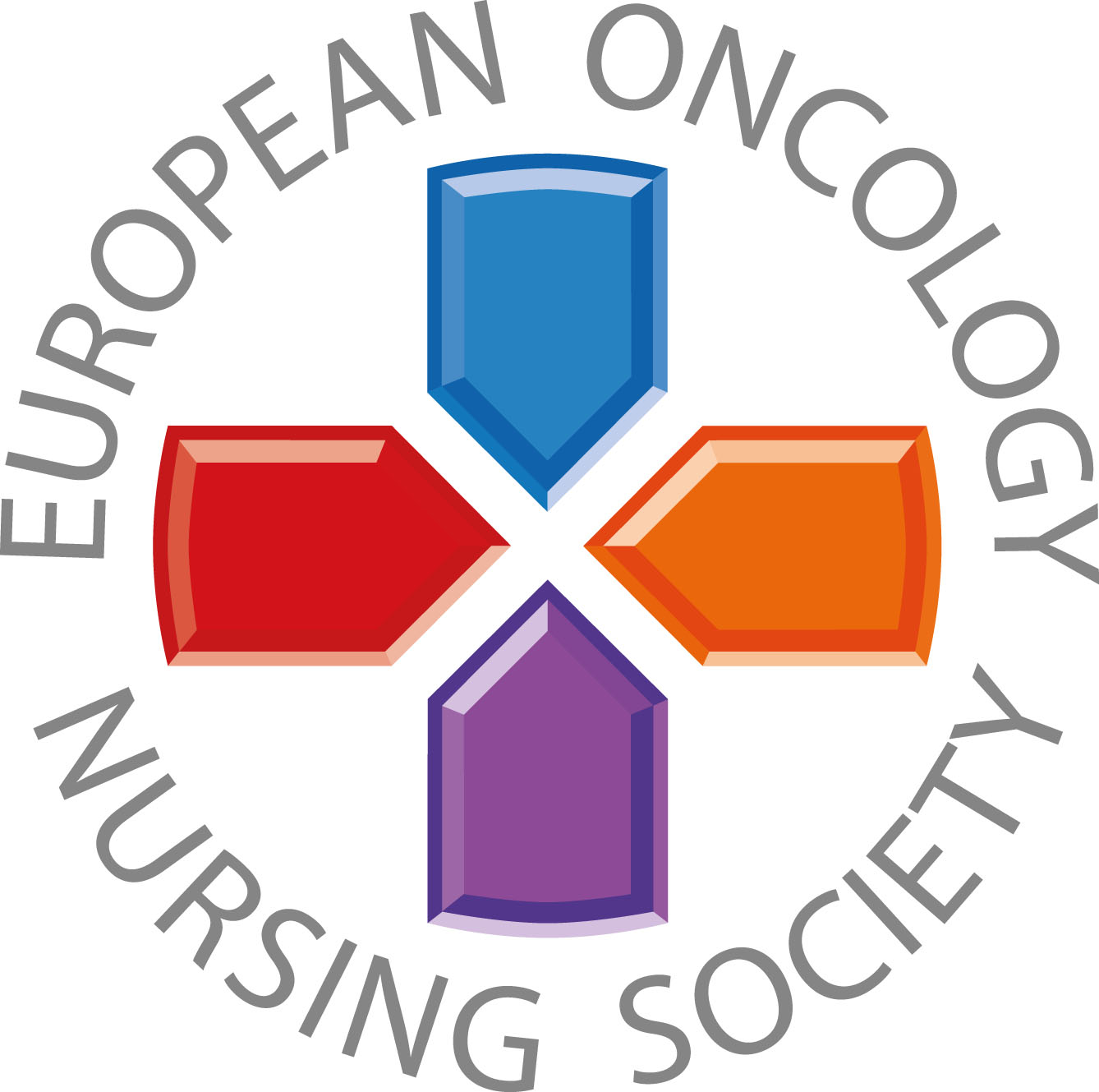 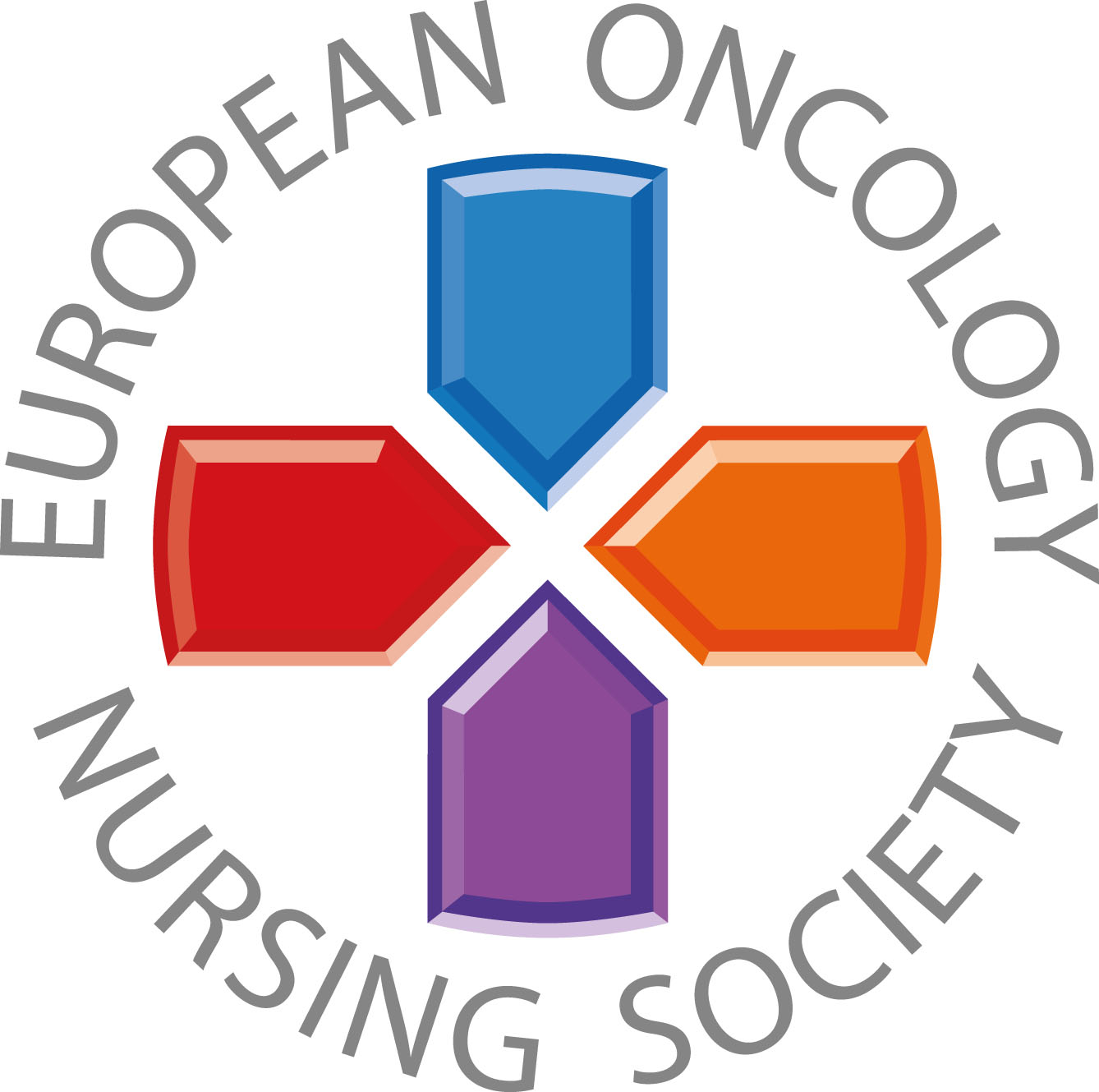 Üzenetek a lakosság részére
#PrEvCan #CANCERCODE
A PrEvCan© kampányt az EONS hívta életre, és legfőbb partnerével, az ESMO-val együttműködésben valósítja meg. További információk: www.cancernurse.eu/prevcan
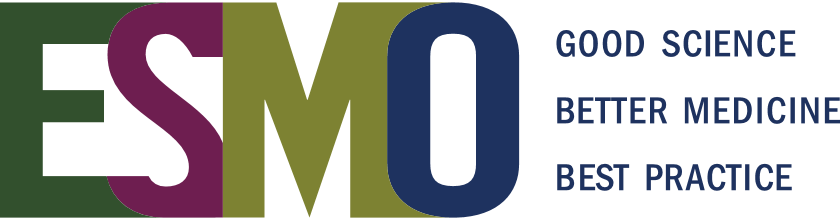 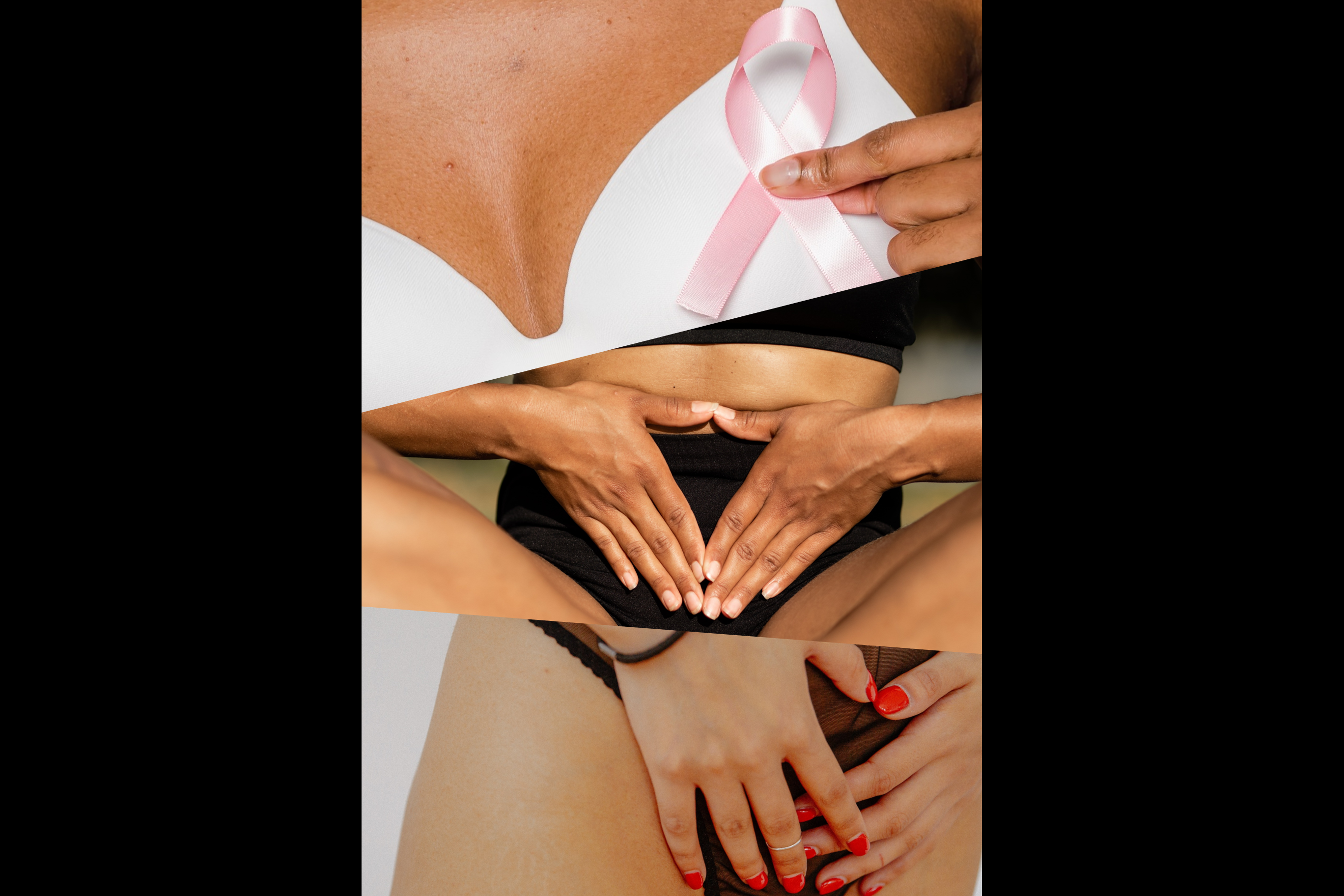 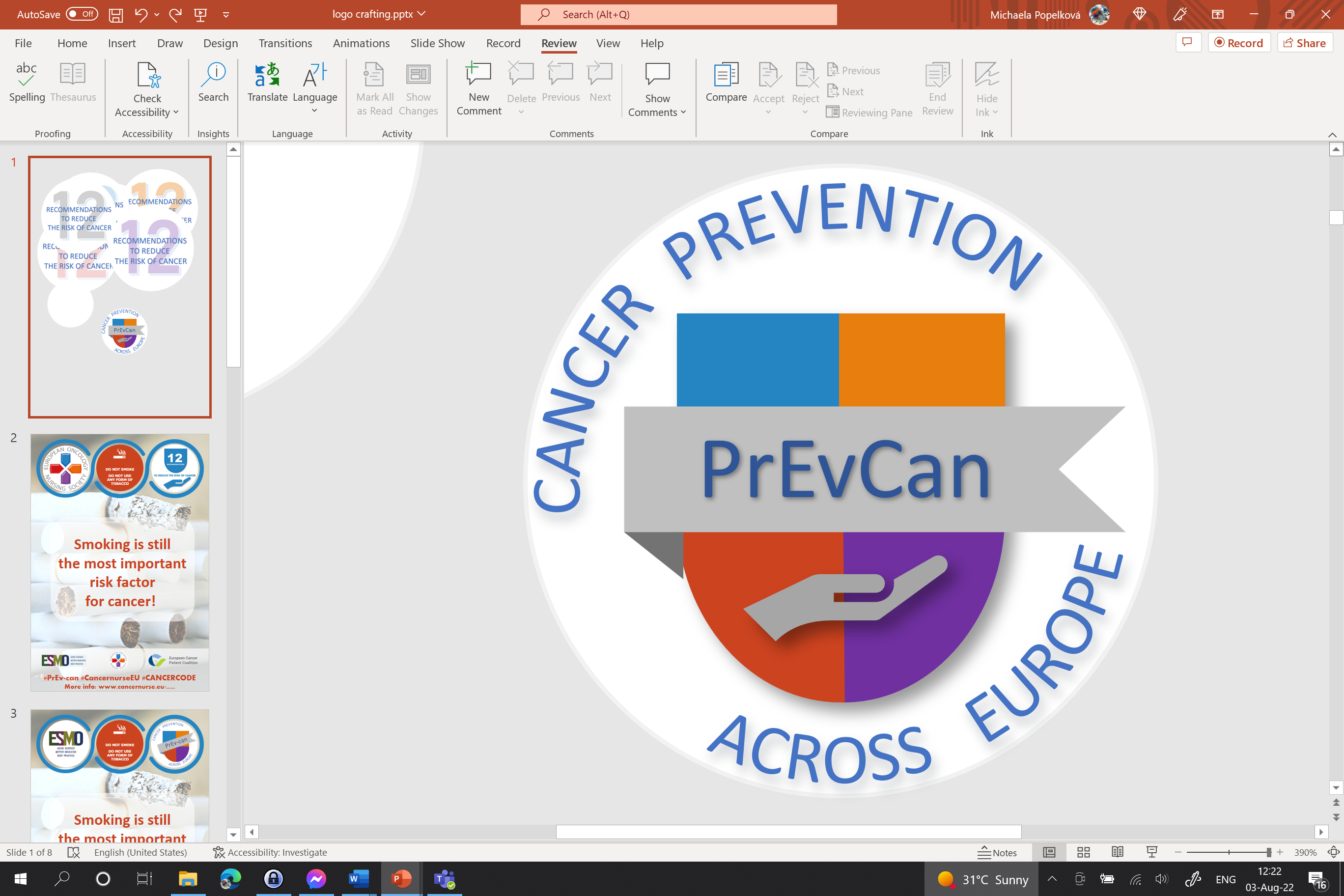 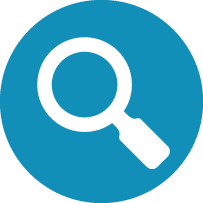 Illessze ide a szervezete logóját
FOGADJA EL A MEGHÍVÁST ÉS VEGYEN RÉSZT SZERVEZETT RÁKSZŰRÉSEN
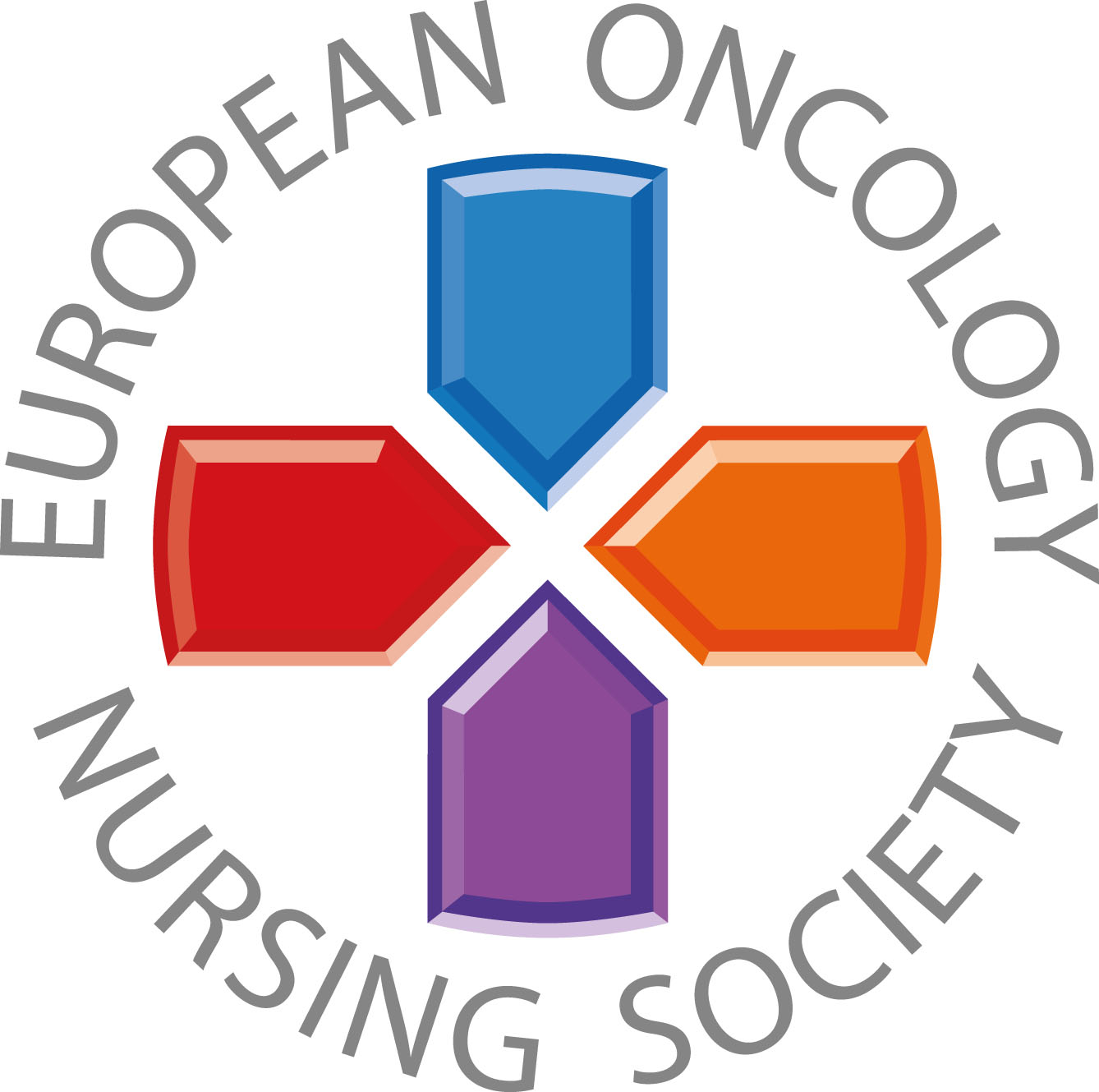 Fogadja el a meghívást és vegyen részt szervezett rákszűrésen: 
Vastagbélrák(férfiak és nők) 
Emlőrák(nők) 
Méhnyakrák(nők)
#PrEvCan #CANCERCODE
A PrEvCan© kampányt az EONS hívta életre, és legfőbb partnerével, az ESMO-val együttműködésben valósítja meg. További információk: www.cancernurse.eu/prevcan
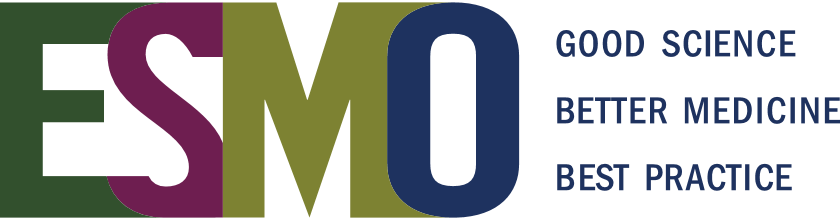 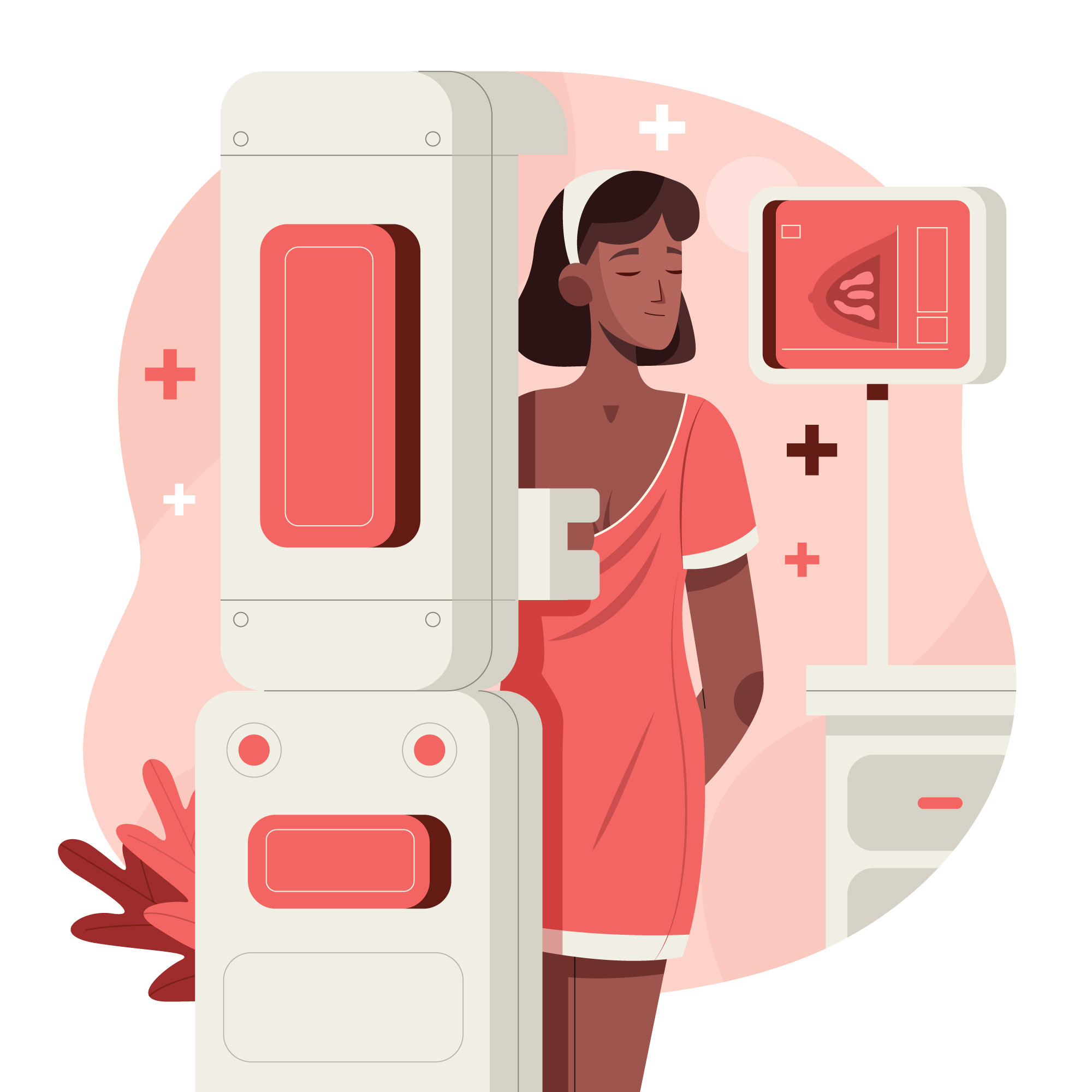 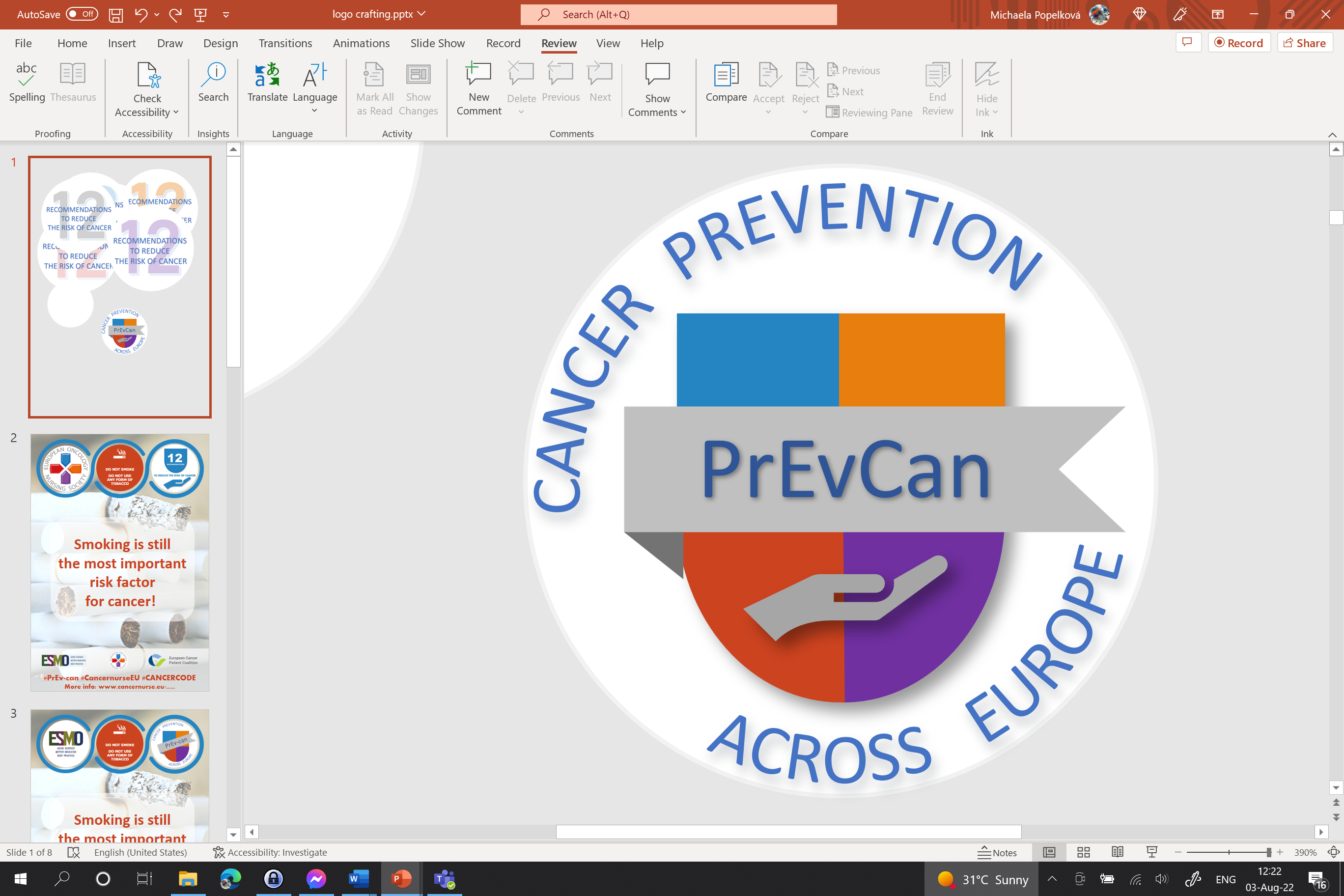 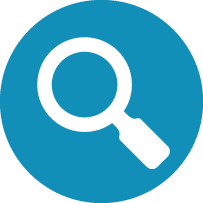 Illessze ide a szervezete logóját
FOGADJA EL A MEGHÍVÁST ÉS VEGYEN RÉSZT SZERVEZETT RÁKSZŰRÉSEN
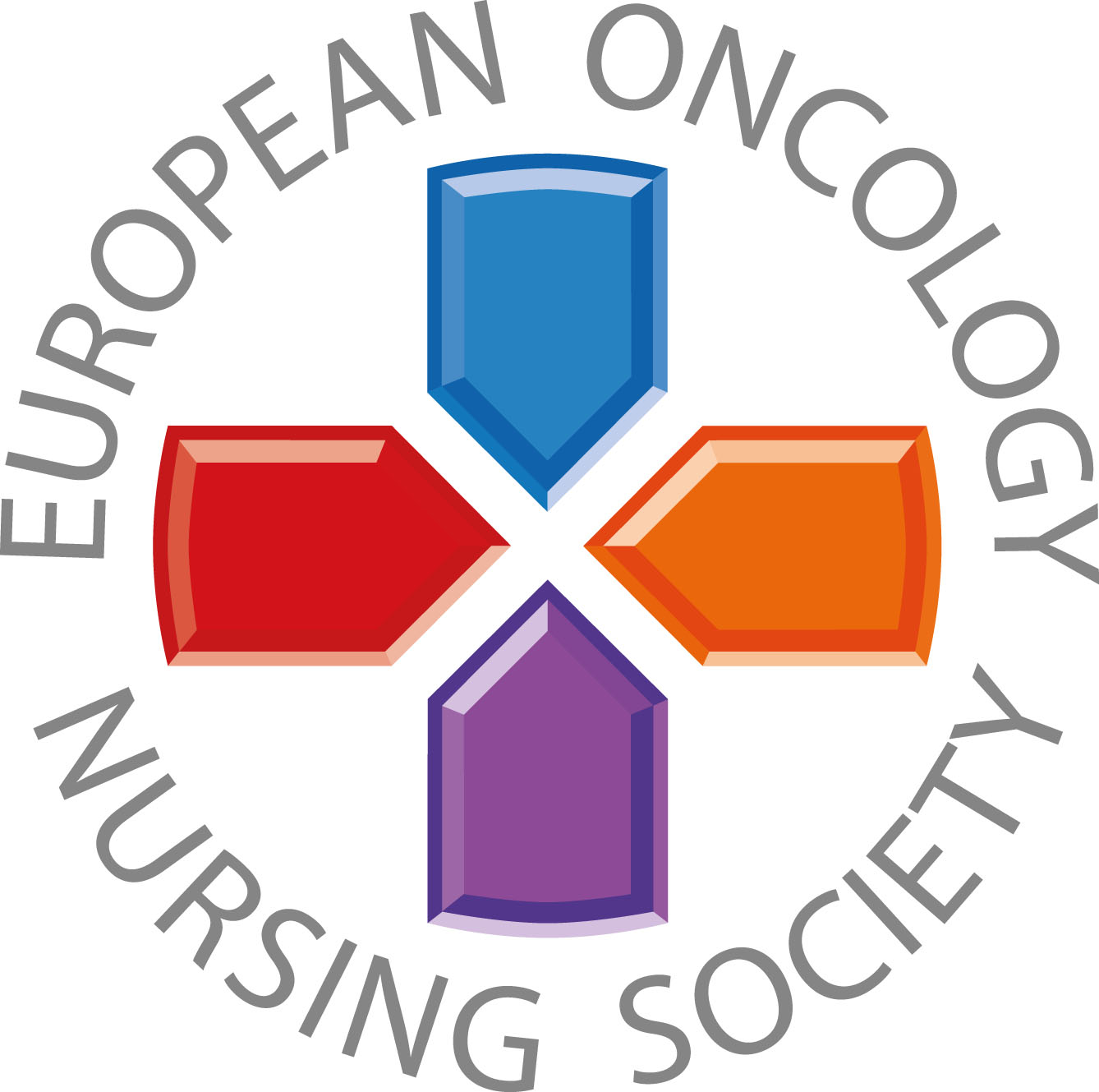 A rákszűrés életeket menthet, mindig járjon el rákszűrésre.
#PrEvCan #CANCERCODE
A PrEvCan© kampányt az EONS hívta életre, és legfőbb partnerével, az ESMO-val együttműködésben valósítja meg. További információk: www.cancernurse.eu/prevcan
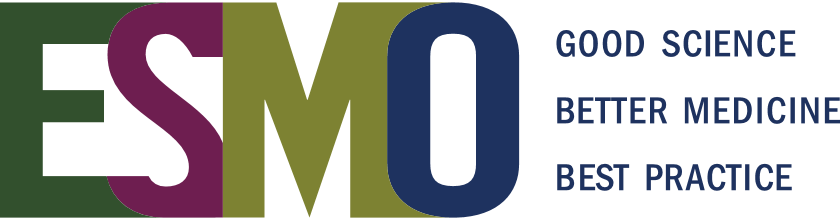 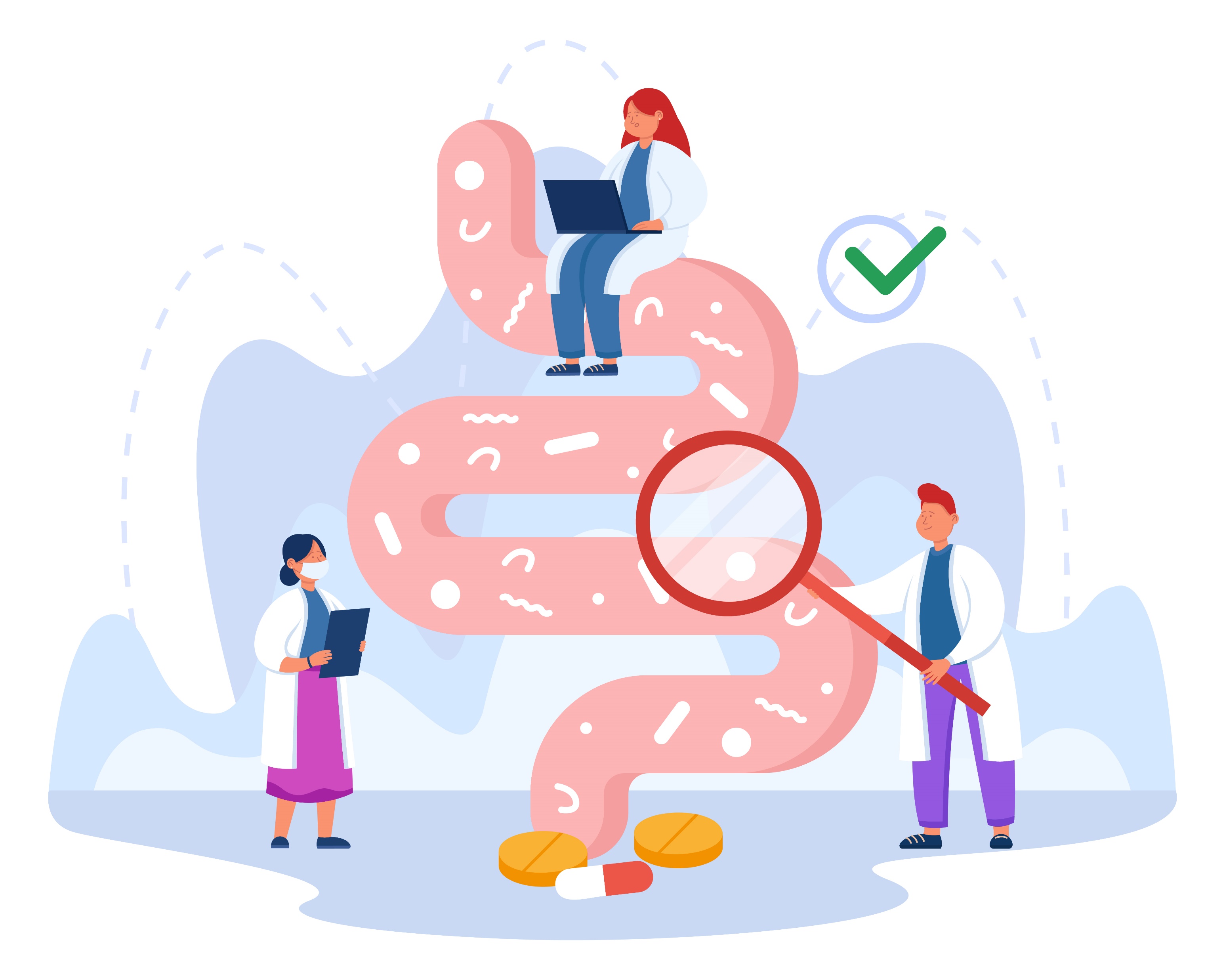 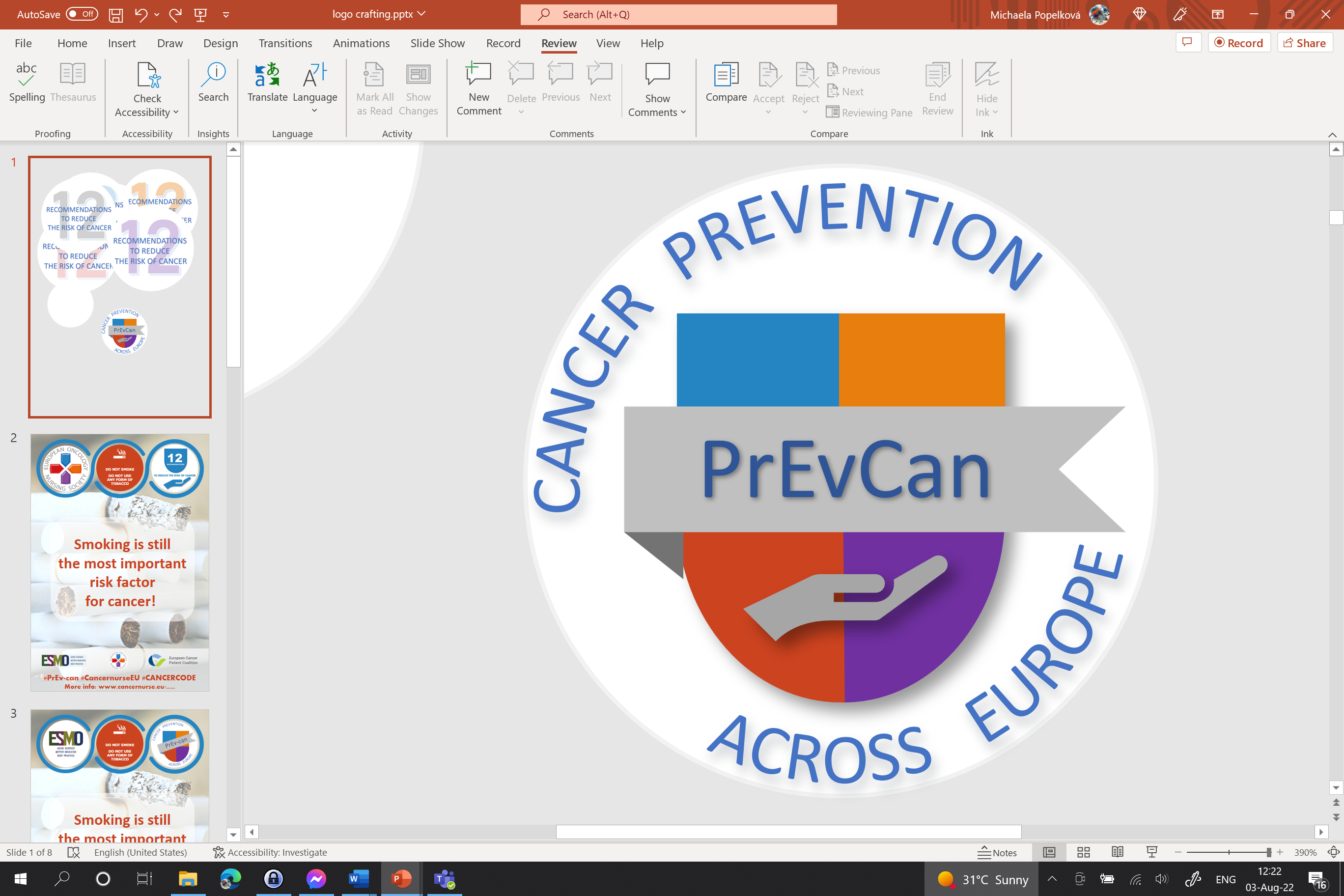 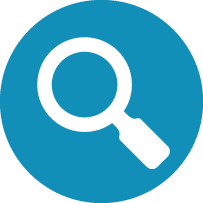 Illessze ide a szervezete logóját
FOGADJA EL A MEGHÍVÁST ÉS VEGYEN RÉSZT SZERVEZETT RÁKSZŰRÉSEN
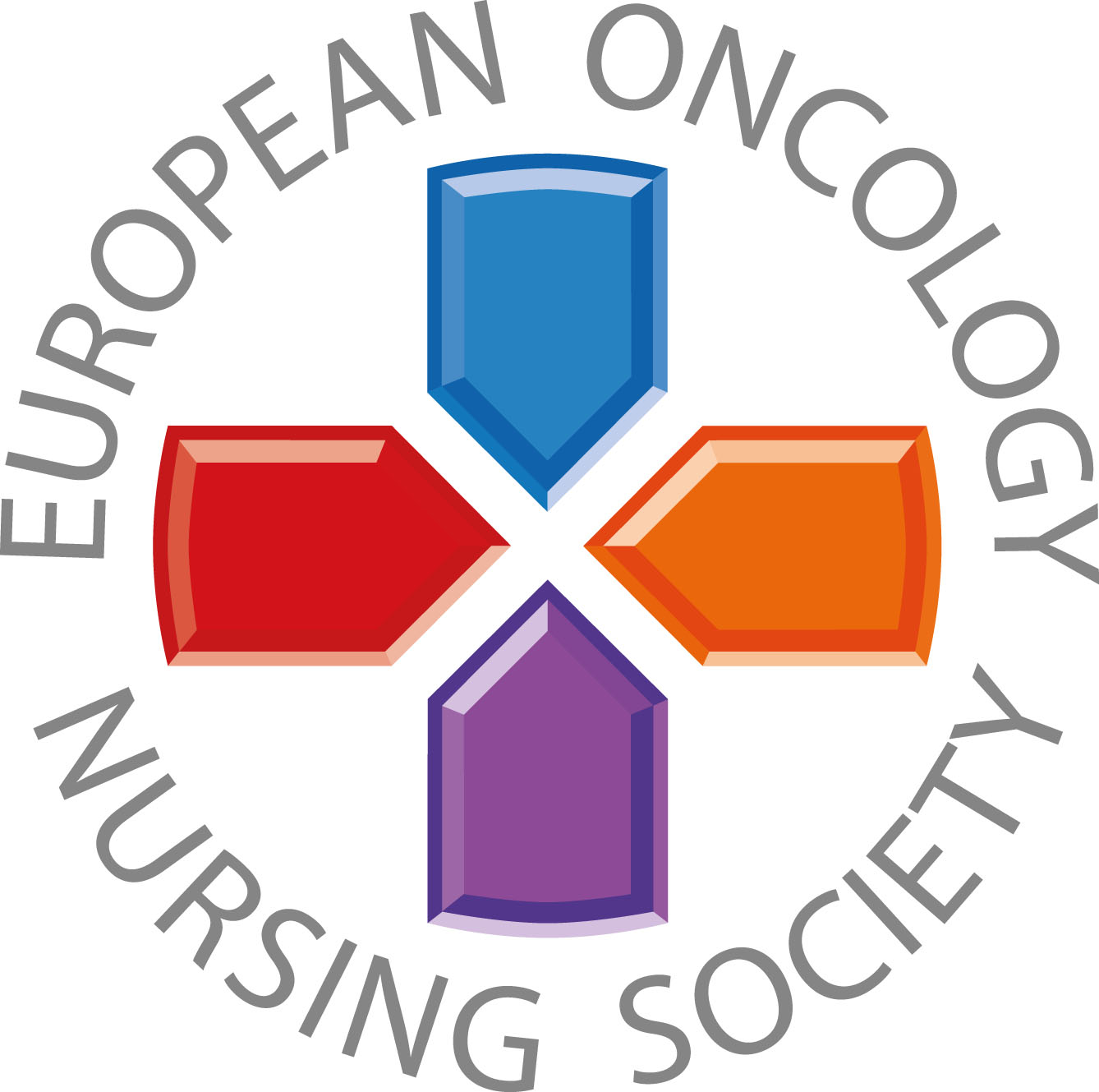 A daganat korai felismerése nagymértékben megnöveli a pozitív kimenetel esélyét.
#PrEvCan #CANCERCODE
A PrEvCan© kampányt az EONS hívta életre, és legfőbb partnerével, az ESMO-val együttműködésben valósítja meg. További információk: www.cancernurse.eu/prevcan
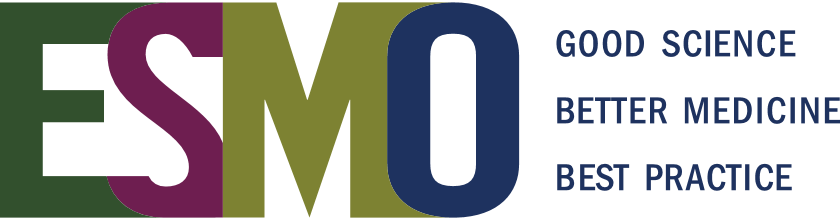 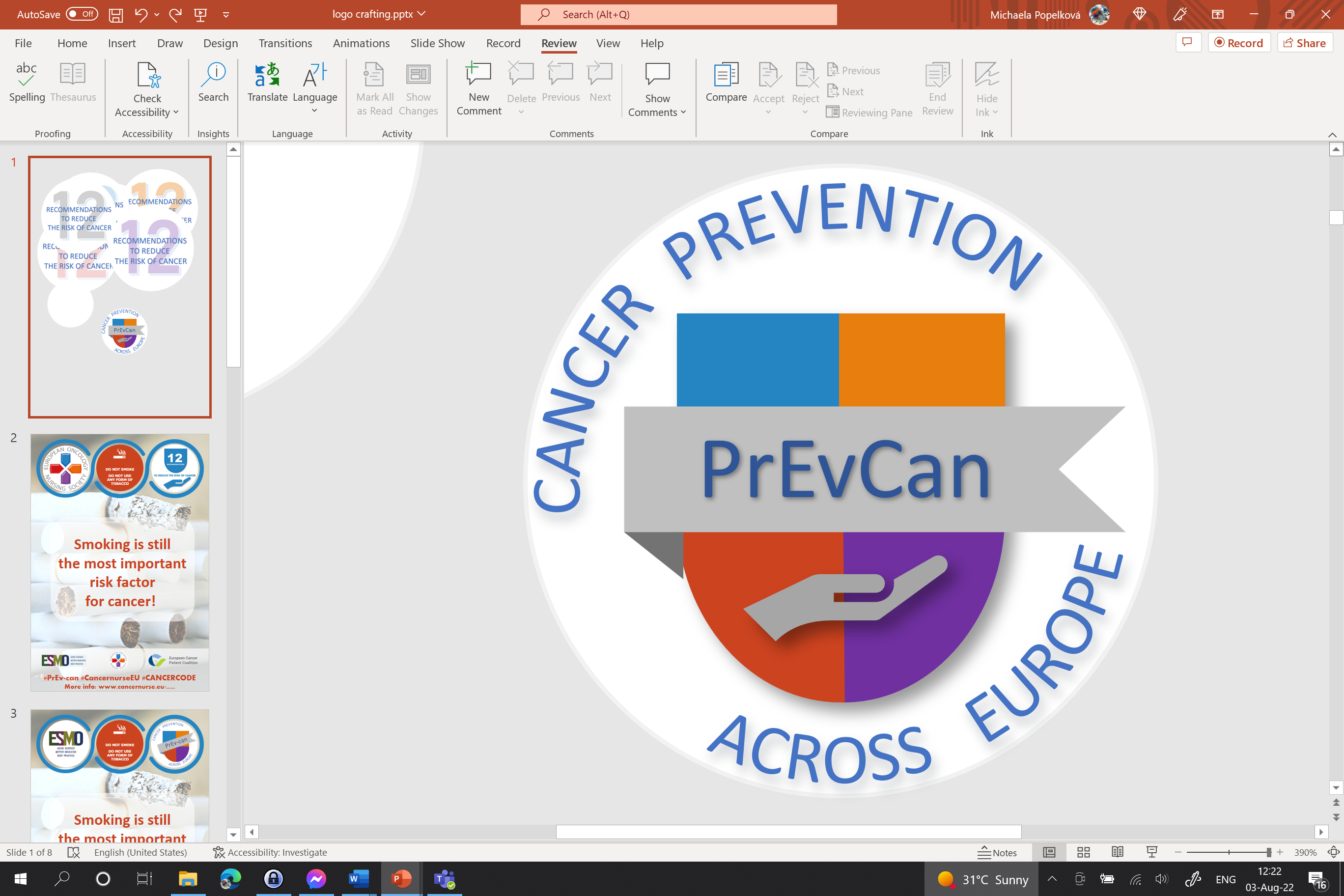 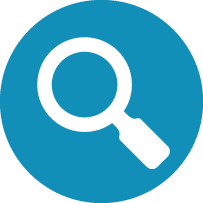 FOGADJA EL A MEGHÍVÁST ÉS VEGYEN RÉSZT SZERVEZETT RÁKSZŰRÉSEN
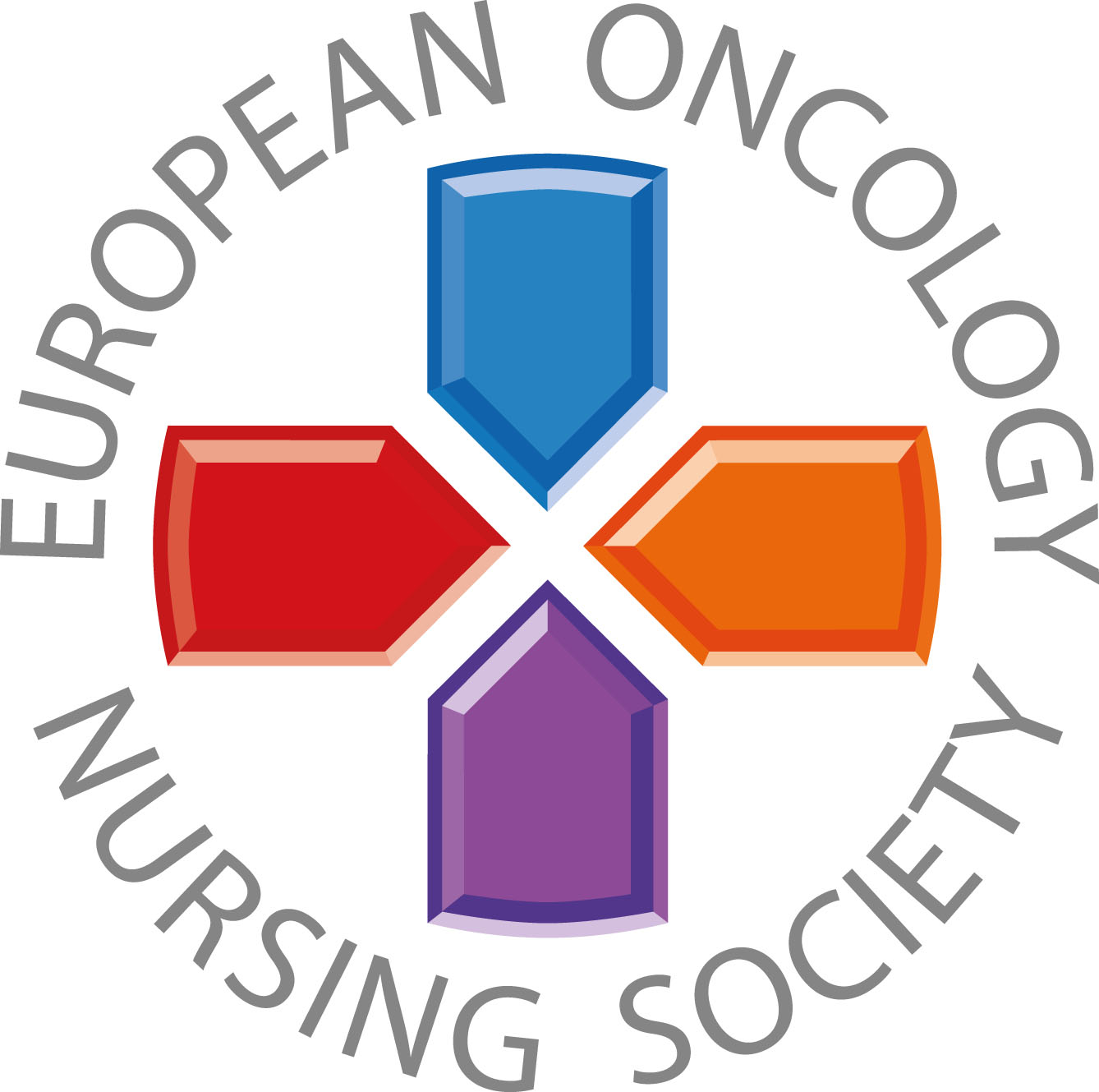 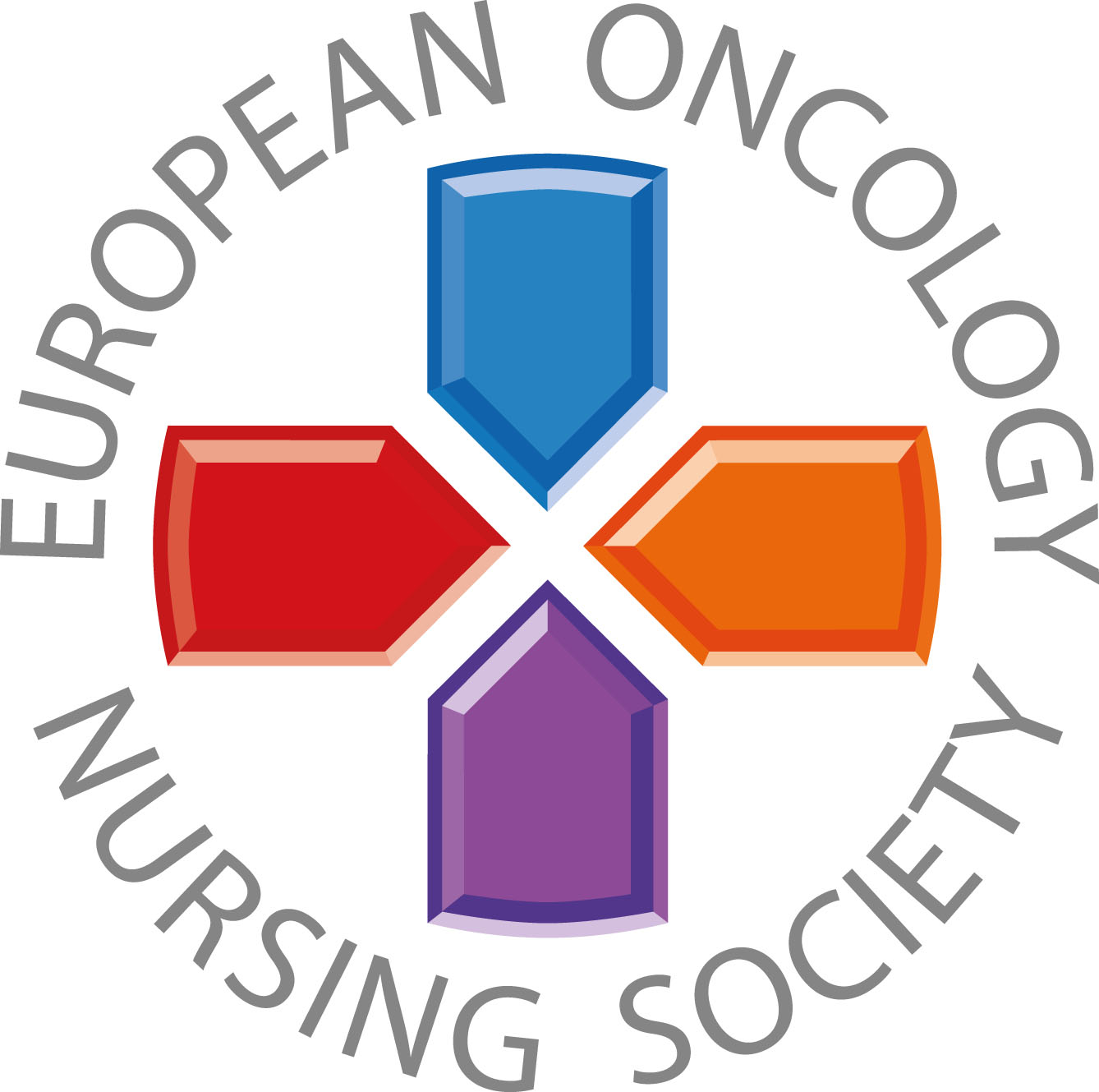 Üzenetek az egészségügyi szakemberek részére
#PrEvCan #CANCERCODE
A PrEvCan© kampányt az EONS hívta életre, és legfőbb partnerével, az ESMO-val együttműködésben valósítja meg. További információk: www.cancernurse.eu/prevcan
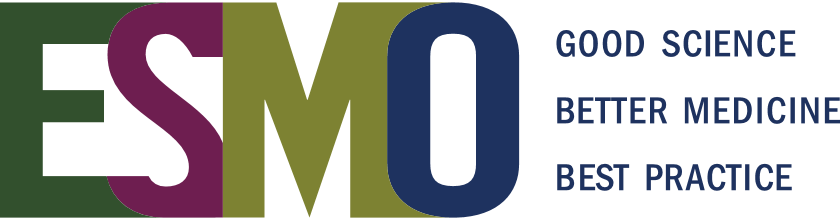 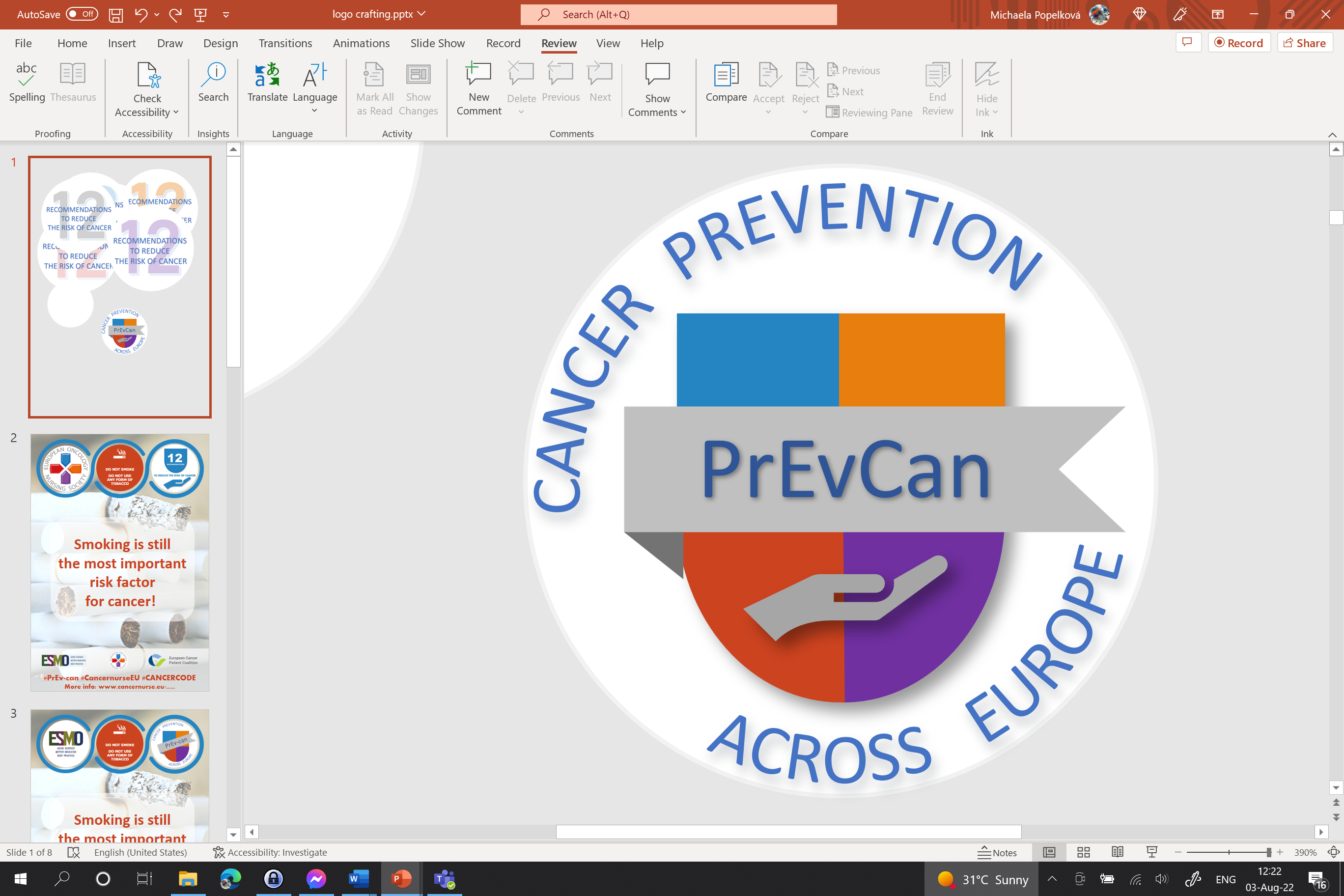 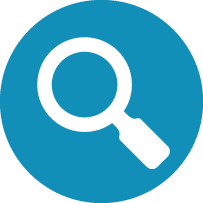 Illessze ide a szervezete logóját
FOGADJA EL A MEGHÍVÁST ÉS VEGYEN RÉSZT SZERVEZETT RÁKSZŰRÉSEN
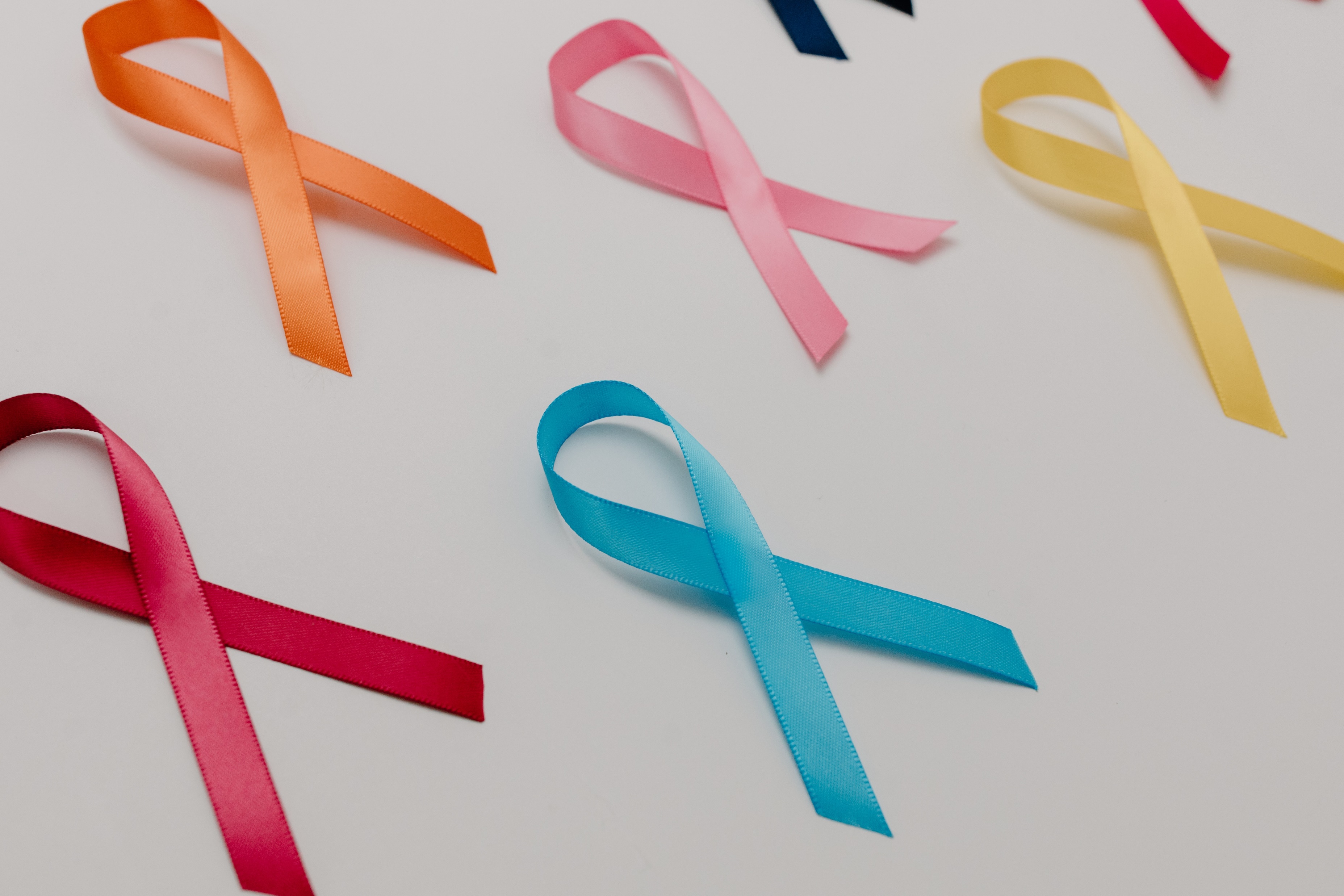 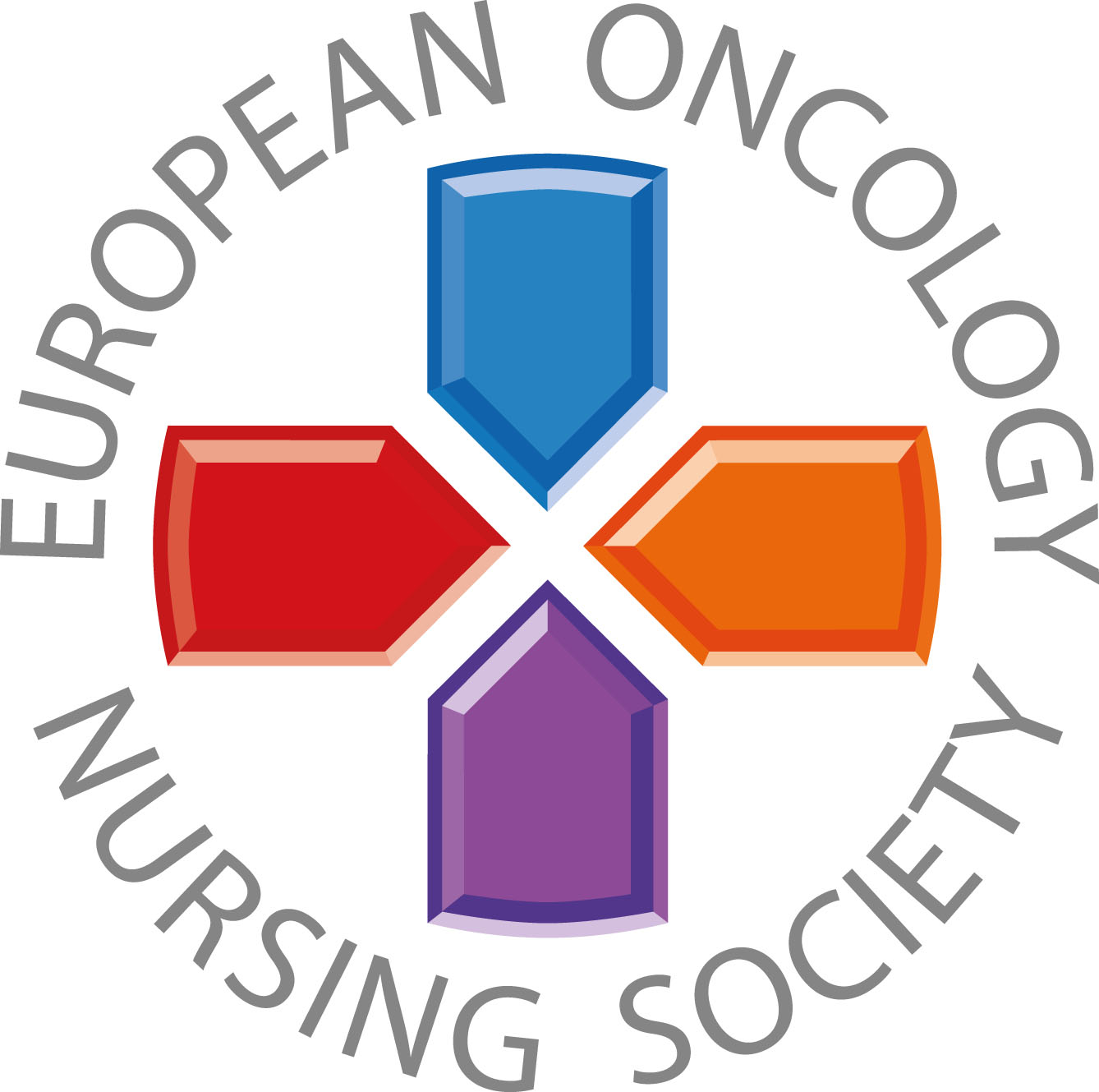 Mindig kérdezze meg pácienseit, hogy részt vettek-e szűrőprogramokon. Ha nem, biztosítson személyre szabott támogatást, beleértve a számukra fontos személyek bevonását, ami megnövelheti a részvétel valószínűségét.
#PrEvCan #CANCERCODE
A PrEvCan© kampányt az EONS hívta életre, és legfőbb partnerével, az ESMO-val együttműködésben valósítja meg. További információk: www.cancernurse.eu/prevcan
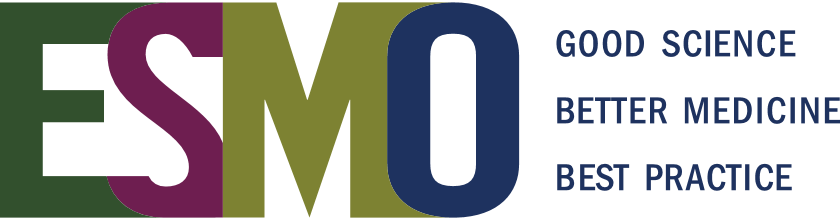 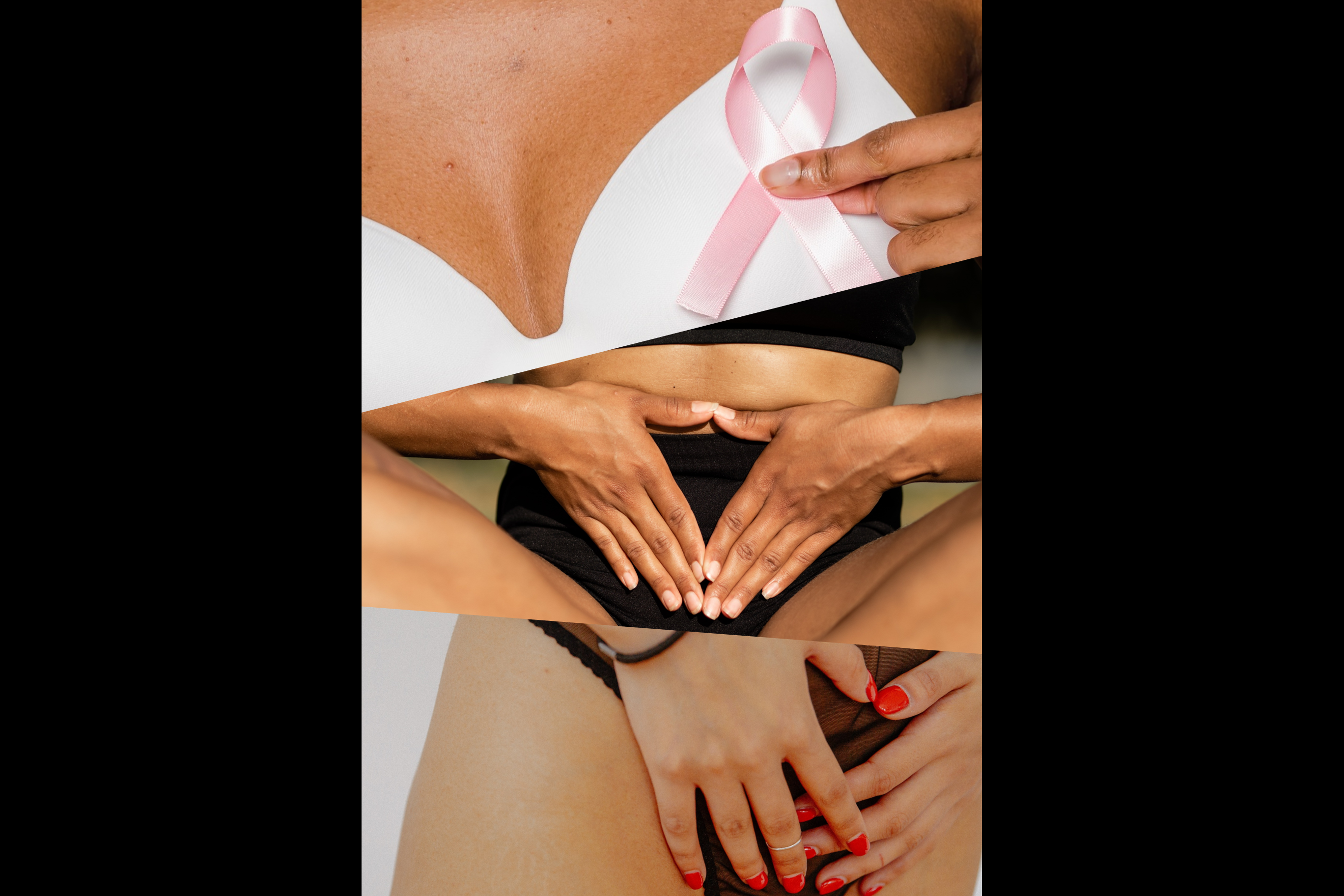 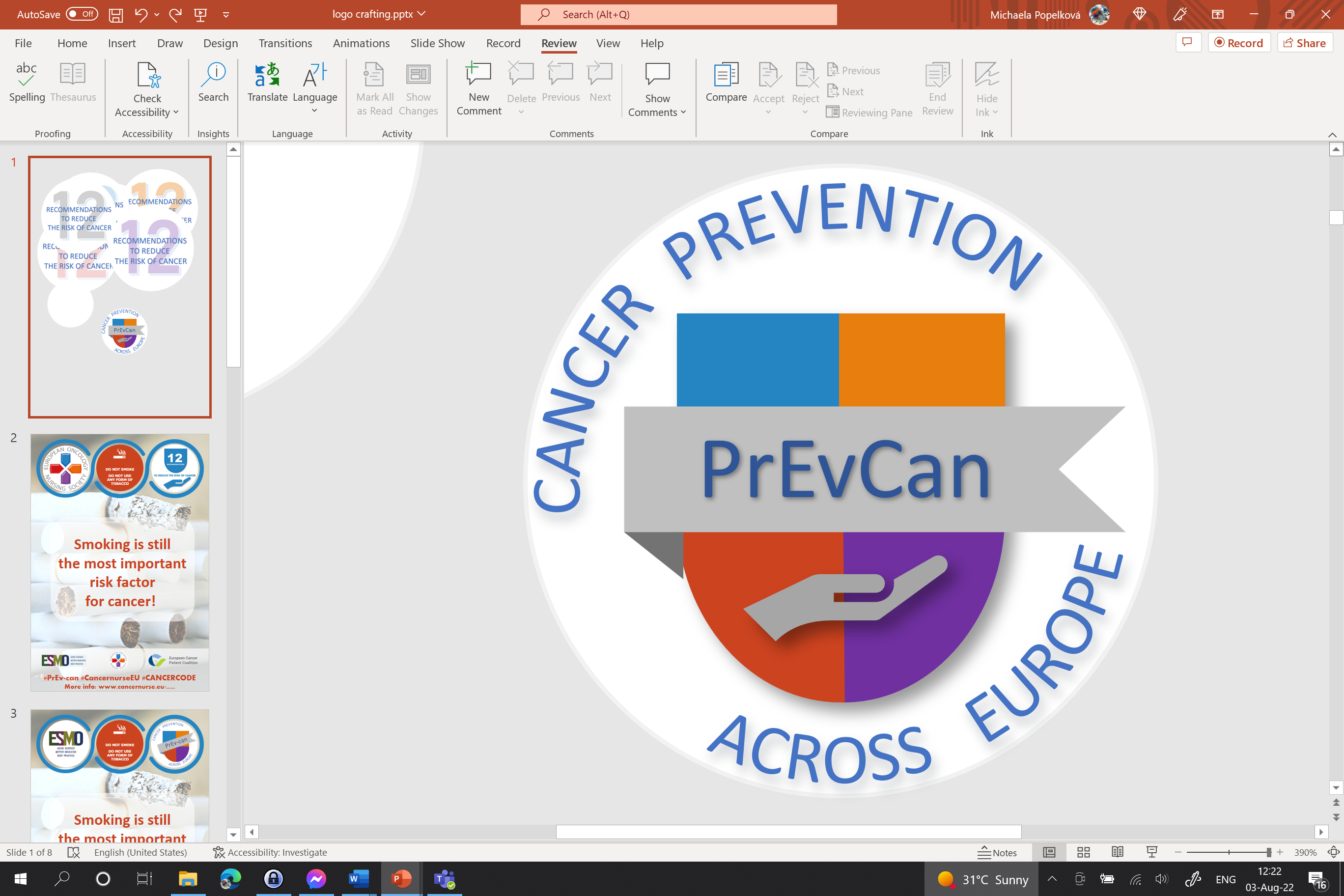 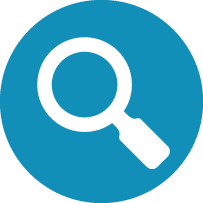 Illessze ide a szervezete logóját
FOGADJA EL A MEGHÍVÁST ÉS VEGYEN RÉSZT SZERVEZETT RÁKSZŰRÉSEN
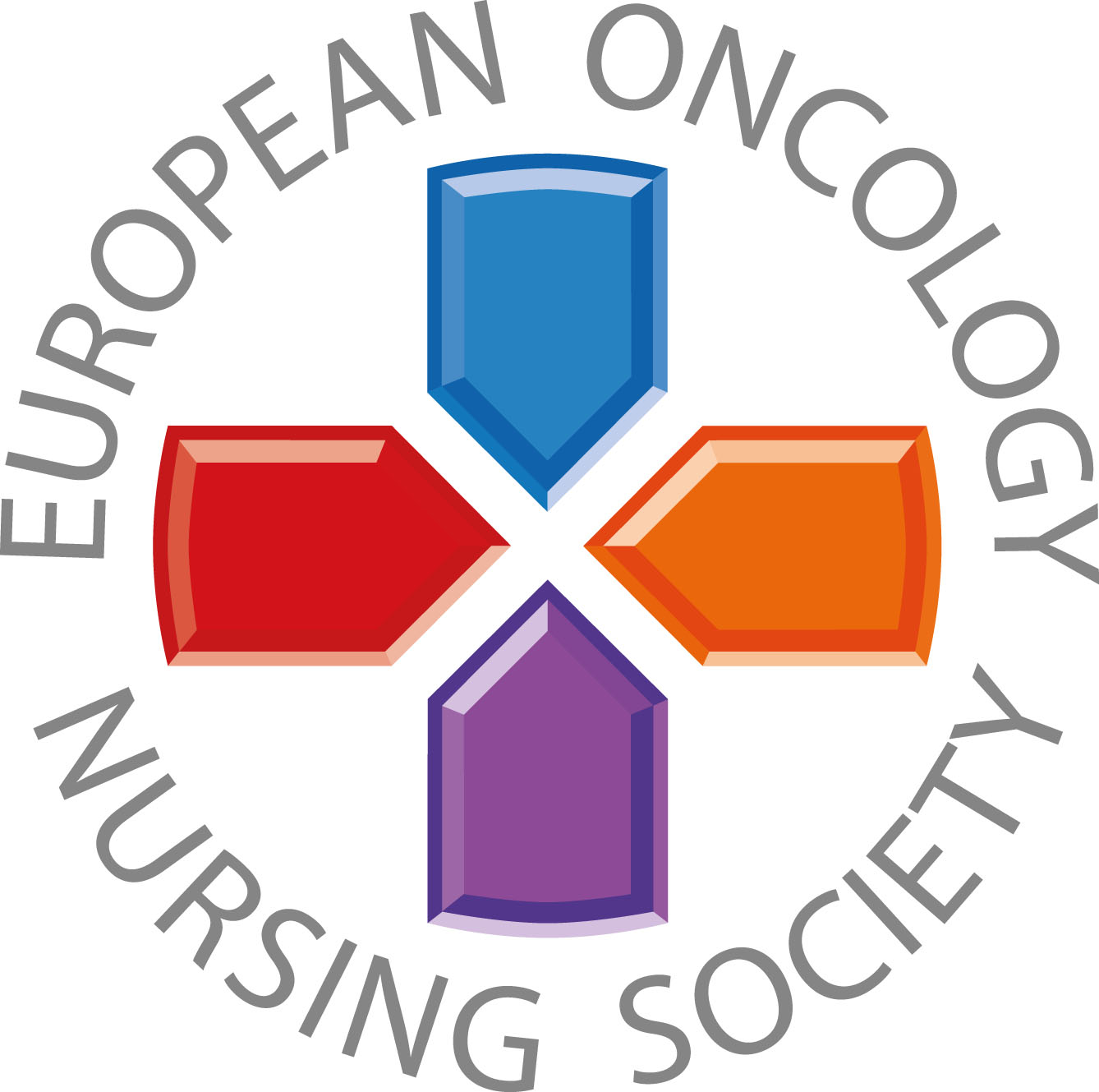 Az emlő-, méhnyak- és bélrákszűrésnek Európa-szerte elérhetőnek kellene lennie a célpopuláció számára. Új szűrőprogramokat szükséges megvalósítani és értékelni a rák egyéb típusaira, hogy Európa-szerte csökkenjenek a daganatos megbetegedések okozta terhek.
#PrEvCan #CANCERCODE
A PrEvCan© kampányt az EONS hívta életre, és legfőbb partnerével, az ESMO-val együttműködésben valósítja meg. További információk: www.cancernurse.eu/prevcan
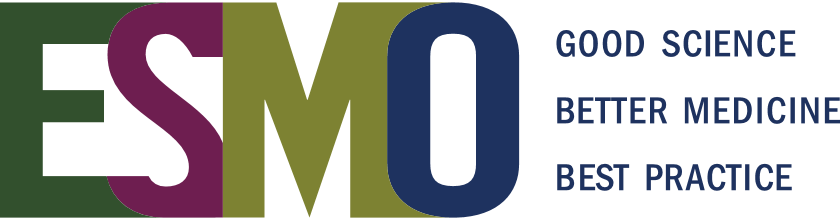 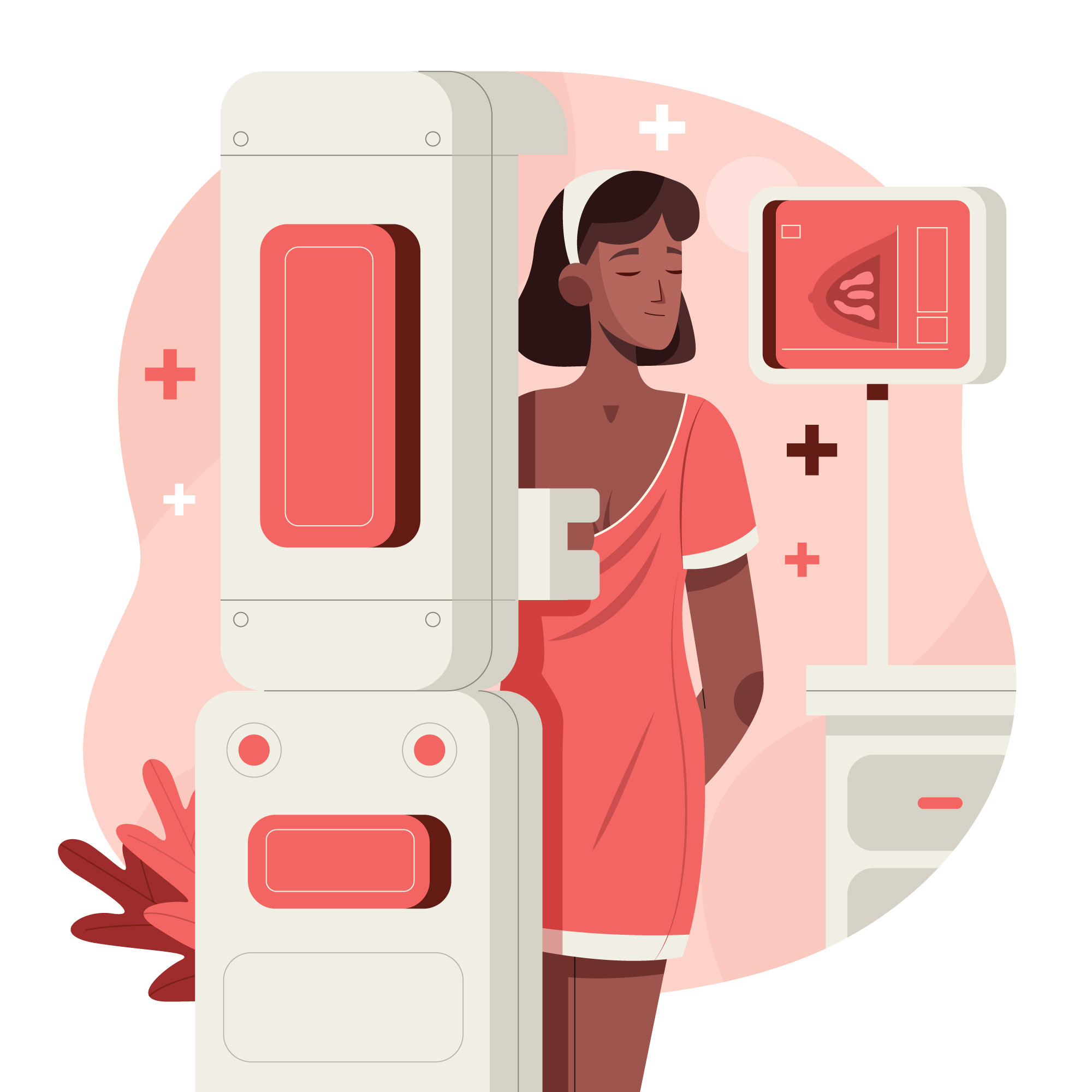 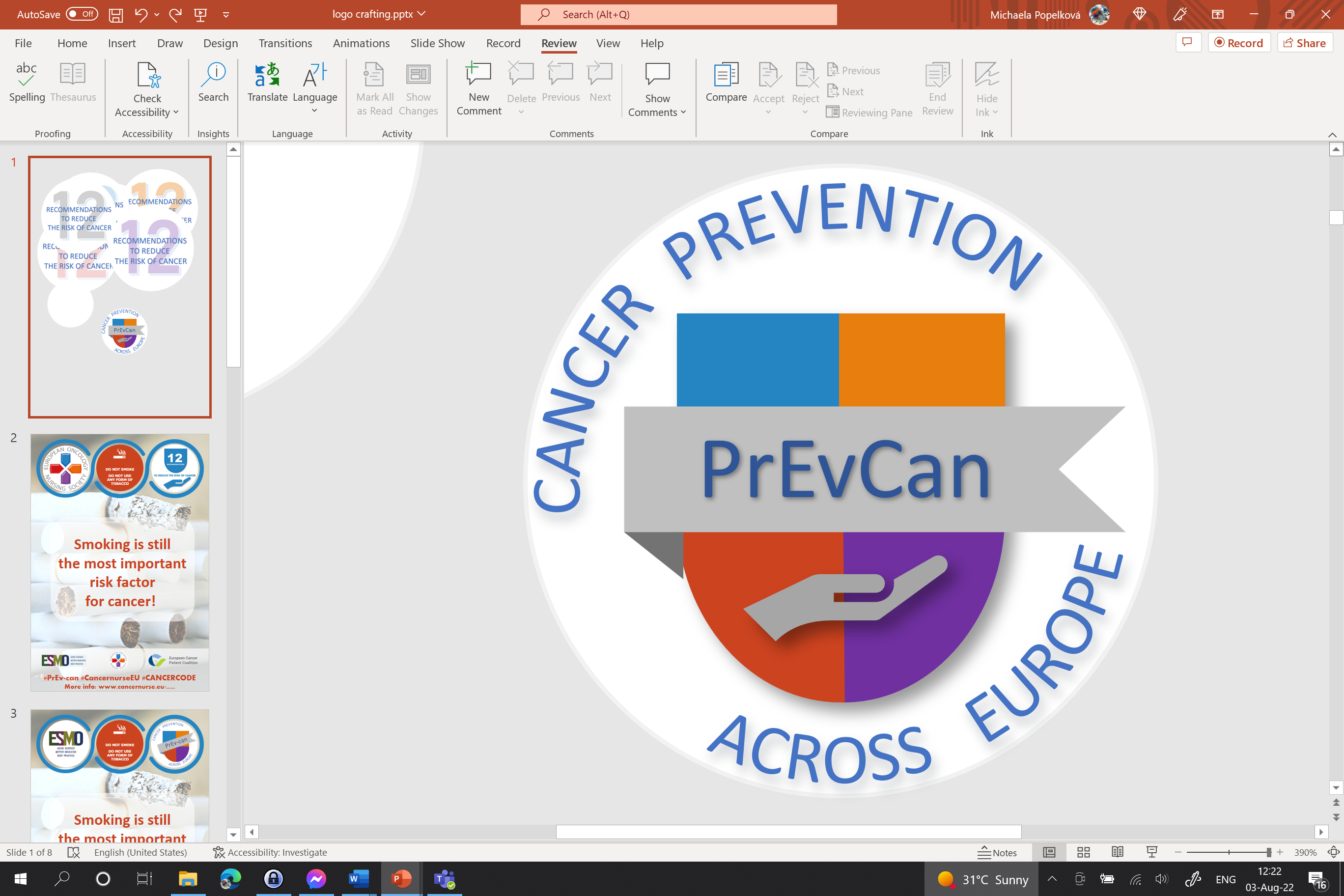 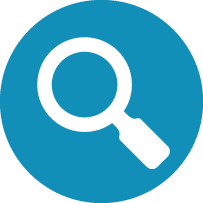 Illessze ide a szervezete logóját
FOGADJA EL A MEGHÍVÁST ÉS VEGYEN RÉSZT SZERVEZETT RÁKSZŰRÉSEN
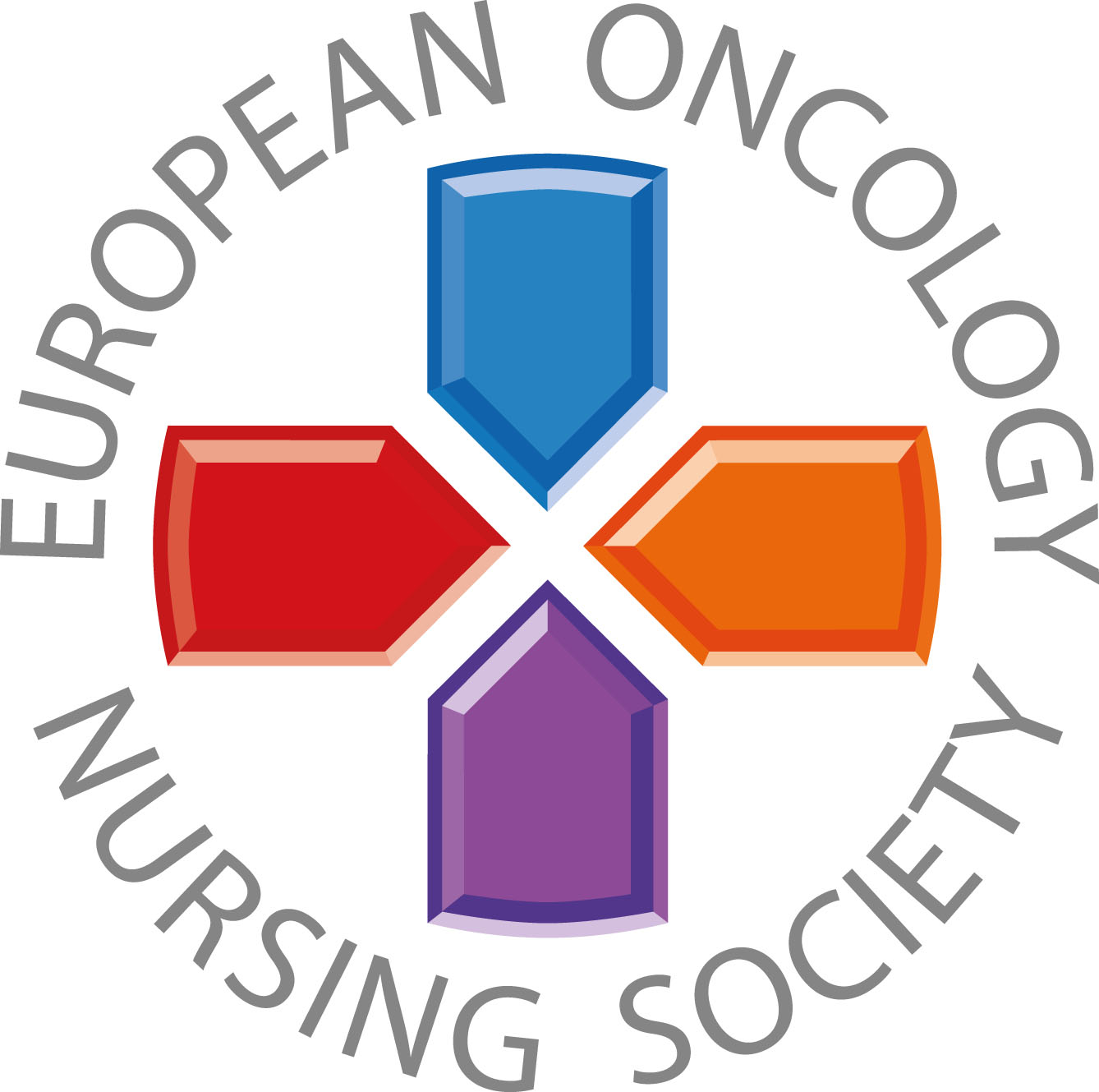 Illessze ide fényképét
Testreszabott szöveg
#PrEvCan #CANCERCODE
A PrEvCan© kampányt az EONS hívta életre, és legfőbb partnerével, az ESMO-val együttműködésben valósítja meg. További információk: www.cancernurse.eu/prevcan
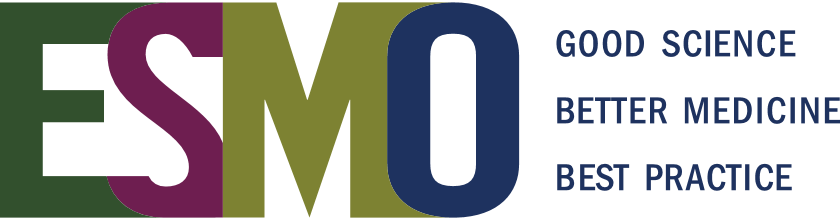